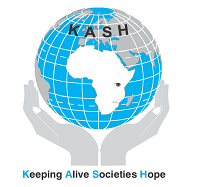 KEEPING  ALIVE SOCIETIES HOPE  (KASH)COMMUNITY POLICING
“for a healthy, just and economically empowered society”
CONCEPT OF COMMUNITY POLICING
Community policing is a philosophy of customer oriented service delivery.
 It is based on the principles of transparency, accountability, effectiveness and responsiveness to the needs of the society.
 Community policing is pro-active approach which is founded on close mutual ties between police and community members.
OBJECTIVES OF COMMUNITY POLICING
to promote community safety and security through enhances partnership between the community. The police and all stakeholders.
 to identify and solve common security problems.
 to improve reporting of crimes.
To encourage sharing of information
IMPORTANCE OF COMMUNITY POLICING
It reduces fear of crime in the society
 it improves quality of life
 it enhances relationship between the police and members of the community.
 helps the police and the community to become more accountable and responsive to each other.
 increases accountability in utilization of resources both by the community and the police.
 it also encourages information sharing between the police and the community.
 improves crime reporting.
Encourages contact and networking between neighbors within the community.
AREAS OF COMMUNITY POLICING
RURAL BASED
VILLAGE WATCH – this is where villages in a rural set up come up together to provide their own security,
FARM/ SHAMBA WATCH: this is the coming together to protect their farms and farm produce.
TYPES OF COMMUNITY POLICING PROGRAMS
JUA KALI/ BODA BODA
VILLAGE WATCH
BUSINESS WATCH
ESTATE WATCH
FARM WATCH
WATCH
BOOTHS
URBAN BASED
STREET WATCH: local police and local members work out specific routes:
 give support to vulnerable people.
 giving valuable information
THE SCOPE OF COMMUNITY POLICING IN KENYA
Problem solving                           crime management


                                                       Community partnership

 Attitude change requires a clear recognition that forging community- police partnership and implementing problem solving activities will necessitate changes in the following areas:
organizational structure/ policy structure that incorporate community policing
 culture/ behavior/ attitude
 operational strategies/ approaches.
 management style
Information management


Community partnership
 involving the community in the policing process, all sectors of the society participate in dealing effectively with crime affecting most neighbors.
 problem solving
   identifies the specific concerns that community members feel are most threatening in their safety and well being.
THIS PRESENTATION  WAS BY:




DR. BONFACE OTIENO PHD HSC

CONSULTANT- KEEPING ALIVE SOCIETIES’ HOPE